د. صالح بن حمد العساف
الإجابة في الشرائح التالية
تشخيص الواقع يبرهن على عدم استثمار تلك الجهود
البحث 
الأساسي  Basic Research
هدفه
تنمية المعرفة 
وتطوير الفكر العلمي
9
البحث التطبيقي Applied Research
هدفه
تقديم حل علمي لمشكلة البحث
10
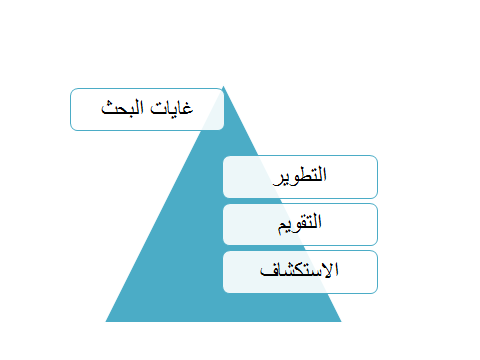 البحوث الاستكشافية   Descriptive Research
هدفها
تشخيص الواقع بهدف وصفه و تفسيره , و معرفة مسبباته.
12
البحوث التقويميةEvaluation Research
هدفها
الوصول إلى حكم علمي يقوم الواقع مستنداً على محك معياري.
يلاحظ هنا أن لا يكون التقويم مبنياً على استطلاع وجهات نظر المعنيين بالبحث فهذا تشخيص ووصف وليس تقويم.
13
البحوث التقويمية
خطوات إجرائها
يوجد عدد من نماذج التقويم ولكن يلاحظ ضرورة اتساق هدف النموذج مع هدف البحث ومن تلك النماذج: 
نموذج تايلور (1950م) Tyler
نموذج متفسل ومايكل (1967م) Metfessel and Michael
نموذج بروفس (1971م) Proves
نموذج ستاك (1990م) Stake
تحديد المشكلة
بناء أو اختيار معيار علمي
تقنين المعيار للتأكد من صدقه وثباته
يتعين تطبيق أساليب الصدق أو الثبات العلمية التي تقتضيها طبيعة المشكلة المطروحة والهدف من بحثها .
فتقنينه في موقع أو على عينة لا يعني أنه يعتبر مقنناً على عينة اخرى أو في موقع آخر .
تطبيق المعيار
تحليل المعلومات وتفسيرها
طبَّق خطوات البحوث الاستكشافية مع إضافة ما تقتضيه البحوث التقويمية .
كتابة فصول البحث
14
إعداد وتقديم الدكتور : صالح بن حمد العساف
البحوث التطويرية  Research  and  Development 
“R and  D”
هدفها
تطوير الواقع باختراع معنى ” ابداع ” أوابتداع وضعا ومبنى  ”تطوير لوضع قائم“ ”
ويلاحظ هنا أن لا يعتقد الباحث أن التوصيات التي ينتهي إليها بحثه هي بمثابة ابداع أو ابتداع,وانما بتطبيق خطواتها الأجرائية
15
البحوث التطويرية
خطوات إجرائها
تصور مقترح
أو
تشخيص الواقع لاثبات الحاجةالى تغييره أو تطويره
نموذج وآلية جديدة
أو
استجلاء الأمثل من الأطر النظرية أو/ و التجارب العالمية لتحقيق التوظيف الأفضل من الفكر أو السلوك العالمي
برنامج تطويري
بتحكيمه من المختصين
الصياغة الأولية للإبداع أو التطوير كأن يكون مثلا
أو بتجريبه
تقويم الصياغة الأولية بما تقتضيه طبيعتها إما
طبَّق خطوات البحوث الاستكشافية مع إضافة ما تقتضيه البحوث التطويرية .
الصياغة النهائية للإبداع أو التطوير المقترح
كتابة فصول البحث
16
ميداني
وثائقي
وهو ما يجيب على أسئلة البحث بأدلة احصائية بالتعبير عن الأفكار بالأرقام
وهو ما يجيب على أسئلة البحث بأدلة وبراهين كيفية أي أفكار مستنبطة من المصادر المعاصرة أو التاريخية
معاصر
هو الذي لا تقنن فيه مشكلة البحث تقنين ضيق ابتداءا و انما يتم الوصول إلى ذلك بعد المعايشة الفعلية وجمع المعلومات وتحليلها وتفسيرها
تاريخي
الميداني            وهو غالبا ما تتم فيه اجابة اسئلة البحث بواسطة عددا من أدوات البحث مثل     الأستبانة , المقابلة , التجربة  ,الملاحظة ....
البحث الكمي
الوثائقي           وهو غالباما تتم فيه اجابة اسئلة البحث من المصادر المكتوبة مثلا لمعرفة التضاد ، أو التأييد والمعارضة ...والبرهنة عليها بالتكميم ” الأعداد ”
وهذا يختلف باختلاف الهدف من البحث فقد يتم تحقيقه من خلال المسح ، أو معرفة العلاقة ، أو معرفة أثر الزمن أو معرفة السبب وأثره ... ولكن ليس من خلال المعالجة الاحصائية وانما من استنباط الأدلة والبراهين من المصادر ولهذا يسمى احيانا بالبحث الكيفي
أي ان مشكلة البحث حصلت في الحاضر
أي ان مشكلة البحث حصلت في الماضي